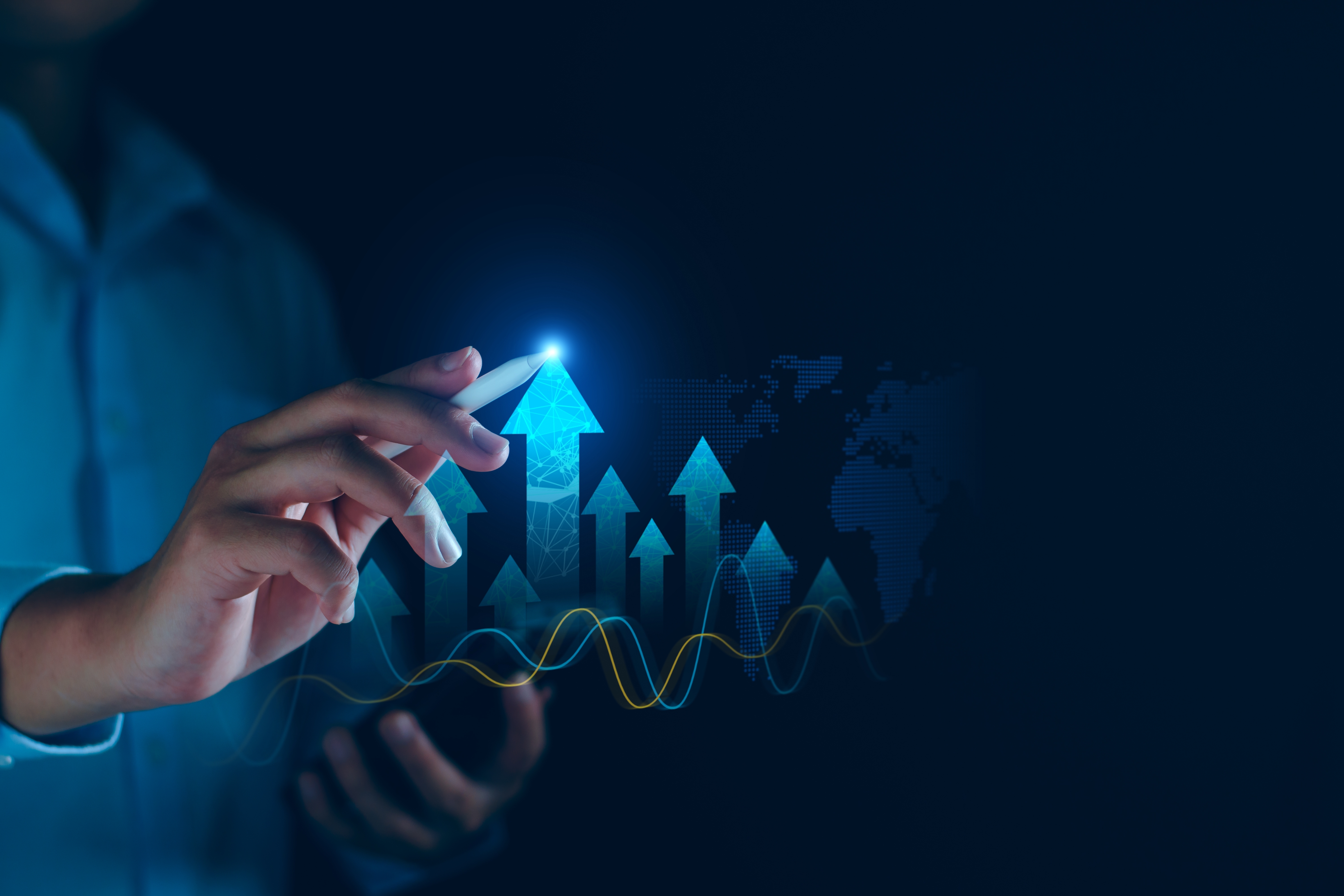 Development Effectiveness tools – comparative analysisClaudia Figueroa
March 11th, 2025
Background Paper for the Development Effectiveness Framework Evaluation (reviewed as of mid-2024)
Draft; Strictly Confidential
CONFIDENTIAL - INTERNAL USE - PUBLIC UPON CONSIDERATIONThis document contains confidential information relating to one or more of the IDB Access to Information Policy and the IDB Invest Access to Information Policy exceptions and will be initially treated as confidential and, therefore, may be used by IDB and IDB Invest employees only. The document will be disclosed and made available to the public upon completion of consideration.
Outline
General overview and background
Relation to the Good Practice Standards revision exercise
Findings by stage of the project cycle
At inception: evaluability assessments
During implementation: project monitoring, performance classification, and project restructuring
At completion: self-evaluation, validation, and independent project evaluation
3/10/2025
2
General overview and background
Objective. Compare project development effectiveness policies, guidelines, and instruments across 5 institutions: IDB, IFAD, AfDB, ADB, WB*
Scope. Focus on 3 phases of the project cycle, and on overall reporting and governance for sovereign guaranteed projects
Rationale. 
The first draft study was originally prepared as an input to OVE’s evaluation of the IDB’s Development Effectiveness Framework
IDB is conducting several reforms on development effectiveness
OVE has a development effectiveness line of work (includes this report), to continue informing institutional discussions
3/10/2025
*Selection criteria: institutions with i) independent evaluation offices that are ECG members; ii) a consolidated development effectiveness performance management system focused on sovereign guaranteed operations
3
The findings of this analysis can inform the Good Practice Standards (GPS) on project evaluation
Development effectiveness policies, guidelines and instruments along the project cycle have an important impact on projects’ ratings (self- assessment and validation)
Most relevant topics for GPS: self-evaluation of completed projects and validation. For these topics, the analysis could be deepened and extended to cover other ECG member institutions
3/10/2025
4
Evaluability assessment at project design: all MDBs rely on theories of change and results frameworks; some also conduct evaluability assessments
IDB has a Development Effectiveness Matrix (DEM), which is focused on project evaluability
AfDB and IFAD have a tool that assesses vertical logic and evaluability up front, although their instruments cover more aspects than IDB’s DEM
All institutions use theories of change (TOCs) (which was recently introduced at the IDB) and results frameworks to guide project design
ADB also assesses implementation readiness for infrastructure projects (detailed designs, procurement readiness, etc.)
3/10/2025
5
Monitoring and especially project performance classification during implementation vary across MDBs
All
Coverage of progress monitoring reports (PMRs)
Not ADB
Not IDB
Project performance classification (problem projects)
Automatic classification focused on implementation progress: 
disbursement, costs, schedule
Judgment-based classification based on several criteria; includes outcome progress
3/10/2025
WB
IDB
Adequate criteria to classify project performance are key to addressing problems during implementation, which in turn has implications for project ratings.
6
The World Bank has simplified project restructuring more than all other MDBs
All institutions have policies to restructure projects
2 levels of restructuring: i) approved by the Board or ii) by Management
WB’s Board has delegated the most wide-ranging approval authority to Management, including changes to project development objectives
Split rating method to incentivize early action
At all other institutions, substantial changes to scope, development objectives, and expected outcomes require Board approval
3/10/2025
Difficulties in restructuring have implications on project ratings (particularly relevance and effectiveness)
7
Self-assessment and validation of 100% of closed projects and in-depth assessments of selected projects are common practices, with two exceptions
Self-evaluation
All but AfDB validate 100% of self-evaluations for sovereign guarantees (validates 65% or more)
Validation
In-depth evaluation of selected projects
All but IDB conduct in-depth project assessments. 4-5 per year (2 institutions), about 20% of closed projects (1), part of cluster project evaluations (1)
3/10/2025
8
MDBs’ criteria for self-evaluation and validation are broadly similar, but MDBs assess them differently (1/2)
All institutions require a self-evaluation at project completion 
All draw on OECD-DAC criteria but number of criteria and application vary
Core criteria
Most common: relevance, effectiveness, efficiency, and sustainability
AfDB and IFAD include additional core criteria
WB does not include sustainability as core criterion but looks at risk to continuation of results
IDB and WB do not assess efficiency for policy-based operations
Biggest differences: application of effectiveness and efficiency criteria
3/10/2025
9
MDBs’ criteria for self-evaluation and validation are broadly similar, but MDBs assess them differently (2/2)
Non-core criteria
Most common: bank performance and borrower performance
Overall project rating
Varying methodology: arithmetic mean, weighted average of core criteria, decision trees, additional rules
Rating scales
1-4 or 1-6 for core and non-core criteria
1-4 or 1-6 for overall project outcome
Varying degrees of utilization of ‘mechanistic’ vs. judgment-based assessment (not fully covered)
3/10/2025
10
Conclusions and next steps
5 comparator institutions are broadly similar in the use of development effectiveness instruments but there is variation in how these are operationalized and applied
Some takeaways relevant for the GPS update:
The (effectiveness-related) dimensions covered in the self-evaluations and validations (SE&V) are not always reflected in project monitoring and problem classification frameworks
SE&V rely (largely) on an objectives-based approach: there is variation in which objectives are being taken into account: original, revised, or a combination
There is variation in the coverage of DAC criteria in SE&V
There is variation in the use of decision rules in SE&V with sometimes a more 'mechanistic' approach versus leaving room for judgment 
These and other issues would require more work in the framework of the GPS update
3/10/2025
11
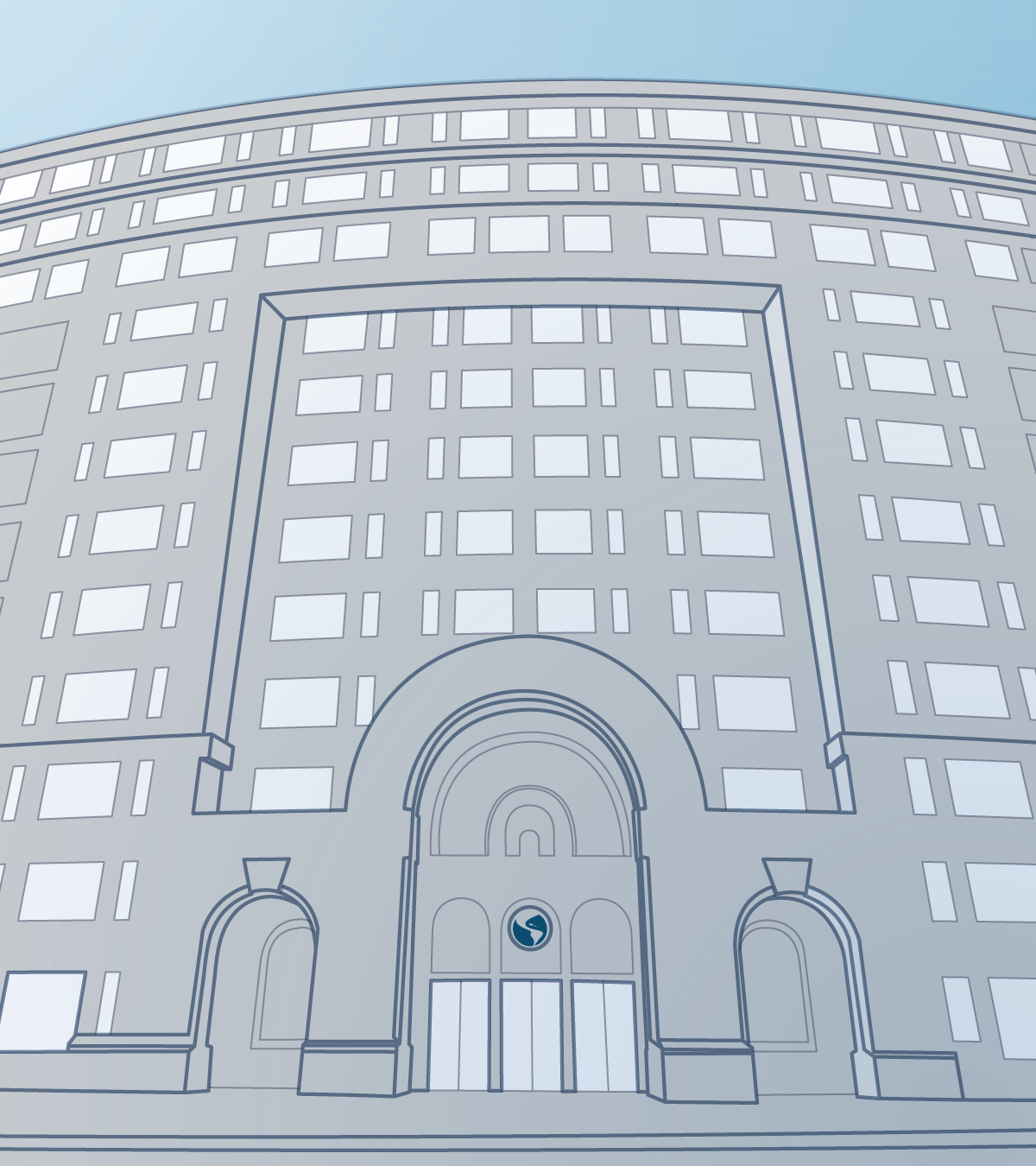 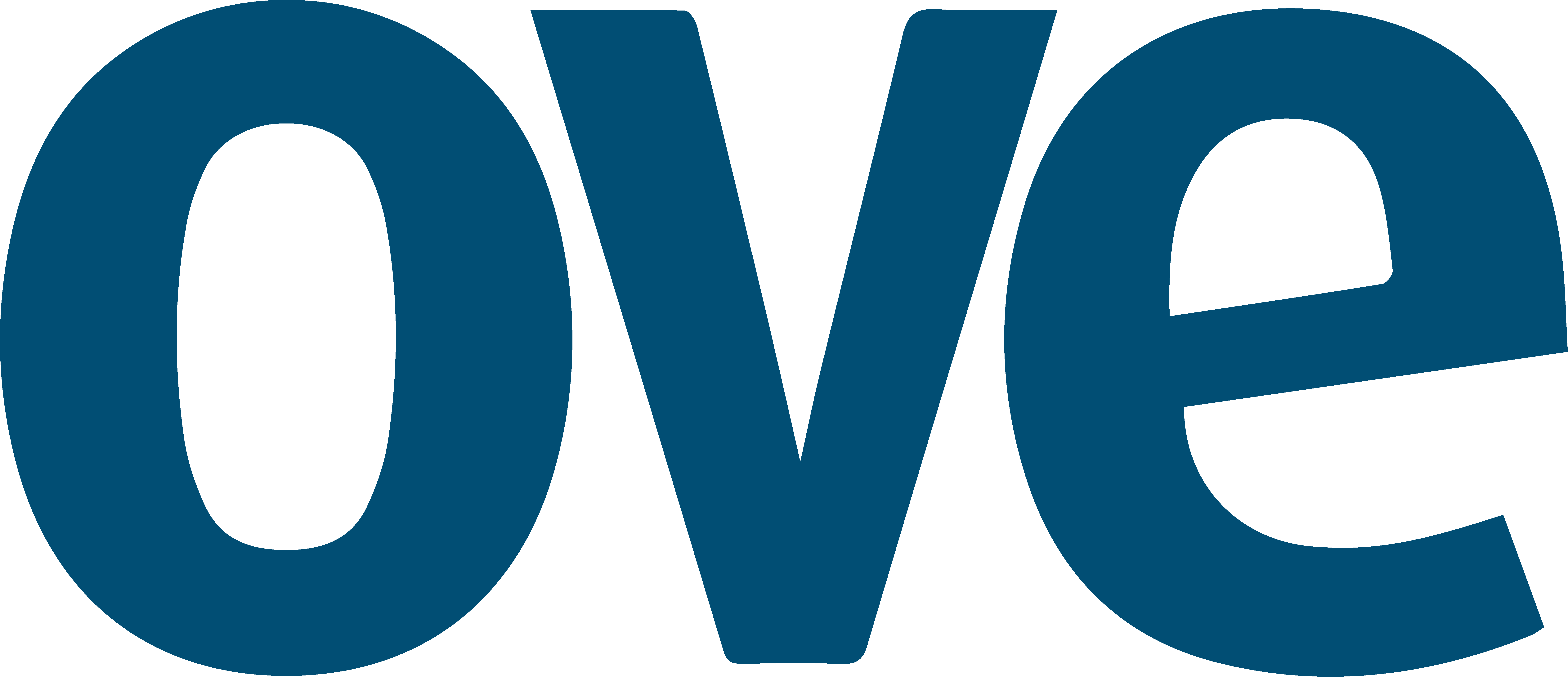 Thank you GraciasObrigadoMerci
3/10/2025
12
Annex
3/10/2025
13
1. Project design and evaluability assessment
3/10/2025
14
2. Project monitoring reports – dimensions covered
3/10/2025
15
2. Project monitoring reports –project classification
3/10/2025
16
2. Project restructuring – changes requiring Board approval
3/10/2025
17
3. Evaluation of completed projects
3/10/2025
18
* 2 institutions include additional core criteria